جــامعة محمد خيضر بسكرة
كليـة العلـوم الإنسانية والإجتماعية
قسم العلوم الإنسانية
شعبة علم المكتبات
1
محاضرة بعنوان :
العمليات الفنية في المكتبات
من إعداد الدكتور :
صغيري الميلود
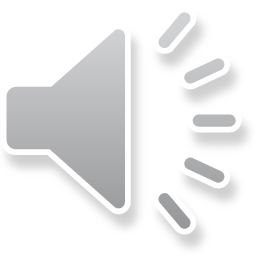 السنة الجامعية : 2023  2024
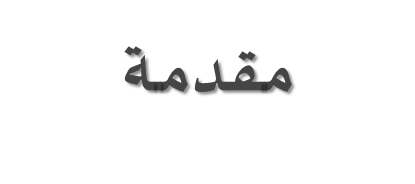 في عالم المكتبات، تكمن العملية الفنية في القلب النابض لتوفير الوصول الفعّال إلى المعلومات. إن مفهوم العملية الفنية يتضمن مجموعة من الأنشطة المتخذة لتنظيم وإدارة الموارد المعلوماتية بشكل مدروس ومنهجي. إن الهدف الرئيسي للعملية الفنية في المكتبات هو تحقيق ترتيب منطقي وفعّال للموارد المكتبية، مما يجعلها سهلة الاستخدام والوصول للمستفيدين
2
.أهمية العملية الفنية:
تأتي أهمية العملية الفنية في المكتبات من قدرتها على:
    ترتيب الموارد: تنظيم وتصنيف الموارد بطريقة منهجية تسهم في تحديد مكان كل مورد داخل المكتبة، مما يسهم في تسهيل عمليات البحث والاسترجاع.
    توفير الوصول:  ضمان توفير وصول فعّال وسريع إلى المعلومات، سواء كان ذلك من خلال فهرسة الكتب، والمقالات، والوثائق الأخرى.
    الحفاظ على الموارد: تقديم العناية والحفاظ على الموارد المكتبية، سواء بواسطة الحفاظ على الكتب والمجلات أو الاهتمام بالموارد الرقمية.
    تيسير البحث والاستعارة: جعل عمليات البحث والاستعارة أكثر فعالية وسلاسة، وبالتالي تحسين تجربة المستفيدين من المكتبة.
    التواصل مع المستفيدين: توفير واجهات وأساليب سهلة للمستفيدين لفهم ترتيب وتصنيف الموارد والاستفادة القصوى من المكتبة
3
لعمليات الفنية في المكتبات تشمل مجموعة من الخطوات التي تهدف إلى تنظيم وتصنيف الموارد المعلوماتية بشكل فعال. إليك تفصيل للعمليات الفنية في المكتبات:
    التصنيف Classification:
        يتمثل في توزيع الموارد وتقسيمها إلى فئات وفقًا لنظام تصنيف معين. يتيح ذلك تنظيم الموارد بطريقة منطقية تسهل عمليات البحث والوصول.
    الفهرسة:
تشمل عملية إنشاء فهارس مفصلة للموارد تحتوي على معلومات رئيسية مثل المواضيع والكلمات الرئيسية. تساعد الفهارس في تسهيل عمليات البحث وتحديد الموارد ذات الصلة.
    الترقيم Cataloging:
        يتضمن تخصيص أرقام تعريف فريدة لكل مورد في المكتبة. يتم ذلك من خلال إنشاء سجل مكتبي Catalog يحتوي على معلومات مفصلة حول الموارد.
4
تسجيل البيانات : عملية تسجيل وتوثيق المعلومات الخاصة بكل مورد، مثل المؤلف، والعنوان، وسنة النشر، والناشر. تكون هذه البيانات ذات أهمية كبيرة لإدارة المكتبة وتحديد موارد التحقيق.
التكشيف: يشير مصطلح "التكشيف" إلى عملية البحث عن المعلومات ذات الصلة في مصادر المكتبة. يتضمن التكشيف استخدام أساليب وتقنيات مختلفة للعثور على الموارد المطلوبة واسترجاع المعلومات بكفاءة مثل فهارس المكتبة، قواعد البيانات، والفهارس الرقمية لتحديد موقع الموارد المرغوبة.
الرقمنة : يشمل تحويل الموارد من شكلها التقليدي (مثل الكتب والمجلات) إلى صيغ رقمية. يسهم في تحسين إدارة الموارد وتوفير الوصول الإلكتروني.
تحديث الفهرس والسجلات :
يتضمن تحديث الفهارس والسجلات بشكل دوري لضمان أن المعلومات حول الموارد دقيقة ومحدثة.
    توفير  أدوات الإطلاع الوصول : يتعلق بتوفير وسائل الوصول الفعّالة للمستخدمين للاستفادة من الموارد
5
6
مشكورين على حسن الإصغاء
7